Structures: Lists: Basics
CPSC 217: Introduction to Computer Science for Multidisciplinary Studies I
Fall 2020
Jonathan Hudson, Ph.D
Instructor
Department of Computer Science
University of Calgary
Tuesday, September 8, 2020
What is a List?
A collection of values
Values 
May all have the same type, or
May have different types
Each item is referred to as an element
Each element has an index
Unique integer identifying its position in the list
A list is one type of data structure
A mechanism for organizing related data
Creating a List
Format:
	<list name> = [<value 1>, ..., <value n>]
Examples: 
names = []   defines an empty list
nums = [10.0, 9.0, 8.5, 5.0, 7.5]
letters = ['a', 'b', 'c', 'd', 'e', 'f', 'g'] 
names = ['Marc', 'Jim', 'Ken’] 
mixed = [1.0, 1, ”this”, True]

By defining the list memory is allocated for it
* Works on Lists?
Repetition Operator (*)
Just like strings, you can use asterisk to repeat a list

>list = [0]*5

>newList = list*5
Produces a list of size 5 with all elements = 0
Produces a new list of size 25 with all elements = 0
Indices
Accessing Elements
Each list element has two unique indices, a positive one and a negative one:
Positive indices range from 0 to the length of the list minus one (len(list)-1)
Negative indices range from -len(list) to –1
Accessing Elements - Accessing a Single Element
To access one element, use the name of the list, followed by the index of that element in square brackets
Use this one element just like any other variable
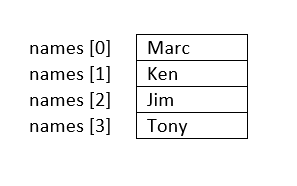 names[index]  returns the value stored at location index.
names refers to the whole list
len(names)4
names.index(‘Ken’)  1
Loop on List
Accessing Elements - Iterating Over List Items
A for loop can be used iterates over the list values:

stuff = [1, "ICT", 3.14]
for item in stuff:
		print(item)
Accessing Elements - Iterating Over List Indices
Sometimes we need a loop where the control variable varies over the indices rather than the values

stuff = [1, "ICT", 3.14]
for i in range(0, len(stuff))
  print(stuff[i])
List length changes as elements are added/removed. 
So, use len() function to determine the length of list.
Slicing
Slicing a List
You can produce copies and sub-lists of a list using the range of indices (:). The following produces a copy of list from a to b-1:
a is the starting index of the slice. The default is 0.
list[a:b]
b is the ending index of the slice. The default is len(list). b itself is excluded from the slice.
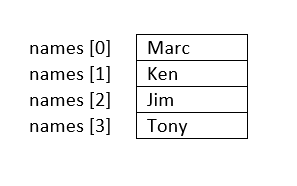 names[start:end]  to produce a sub-list
names[:] returns a copy of names
names[0:2] returns the first two elements in names
names[-2:] returns the last two elements in names
Slicing a List
You can produce a sub-list of a list that consists of certain elements of a list using :step in the range of indices
a and b are defined in previous slide.
list[a:b:step]
step is the amount by which a increments. The default is 1.
step be positive (increment) or negative (decrement).
names[0:len(names):1] returns a copy of list
names[::] returns a copy of list
names[::-1] returns a reversed list
names[-2::] returns last two elements
names[::2] returns a list with every other element in names is skipped.
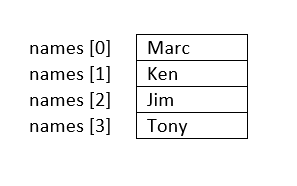 names[start:end:step]  to produce a sub-list
Modifying List
Modifying Elements
Lists are mutable, so their elements can be changed as follows:
names[index] = new_data
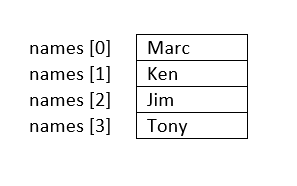 names[1] = “Jonathan”
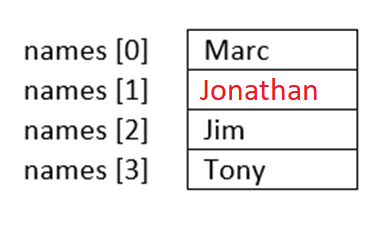 Adding Elements
Lists are mutable, so we can add more elements to them.
There are three ways to add elements to a list 
append(x): adds a single element to the end of the list
	names.append('Daniel')

insert(i, x): inserts a single element into a list at index i, shifts elements up
	names.insert(3, 'Chris')

extend(L): extends the list by appending the given second list to it
	names.extend(['Eric', 'Frank'])
Adding Elements
Example:
names = []
name = input("Enter a name:")
names.append(name)
names_str = input("Enter names separated by comma:")
names.extend(names_str.strip().split(","))
print(names)
Printing List
Printing List
There are many ways to print the content of a list.
Two common ways are:
 using print()
			print('names = %s‘ , (names))

Using a loop  allows us to print the list in a customized format:
		for i in range(0, len(names), 1):    
			print("names[%d] = %s" % (i, names[i]))
Copy List
Same List
A list variable is a reference to the list.
names<address of the ﬁrst byte of the list in memory>

When duplicating a list variable, the address is duplicated, not the actual list. 
>new_names = names
If you change names you change new_names.Also true the other way.
>new_names[0] = “Jonathan”
>print(names[0]) → ‘Jonathan’
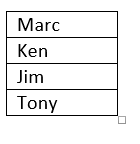 Passing List to Functions
When passing mutable types, such as lists, to functions, remember that any changes to the list, will be reflected in the original list in the caller’s scope.
def func2(list2):
    ...

def func1(list):   
	list2 = list
	func2 (list2) 

myList = […] 
func1(myList)
memory
myList
values
Main body
list
func1()
Memory address is passed
list2
func2()
Duplicate a List
Many ways to create a copy of a list (also known as shallow-copy):
Using slice:
		new_names = names[:]
Using the repetition operator:
		new_names = names*1
Using extend():
			new_names = [] 
			new_names.extend(names)
Using a loop to duplicate the list element by element:
		new_names = [] 
		for i in range (0, len(names), 1):    
			new_names.append(names[i])
Tuples?
Duplicate a List
Similar to lists, but 
length cannot be changed 
Items cannot be modified (immutable)
() empty tuple, (3,) length one tuple 

aTuple = (1,"ICT",3.14)
Onward to … more complicated lists.
Jonathan Hudson
jwhudson@ucalgary.ca
https://pages.cpsc.ucalgary.ca/~hudsonj/